«Я расскажу вам о войне…»
Подготовила: Ишкулова Зарина Б.
МБОУ СОШ с.Макарово РБ Ишимбайский район
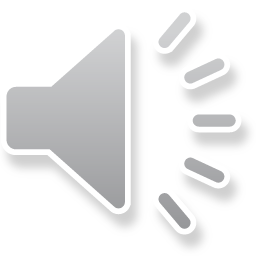 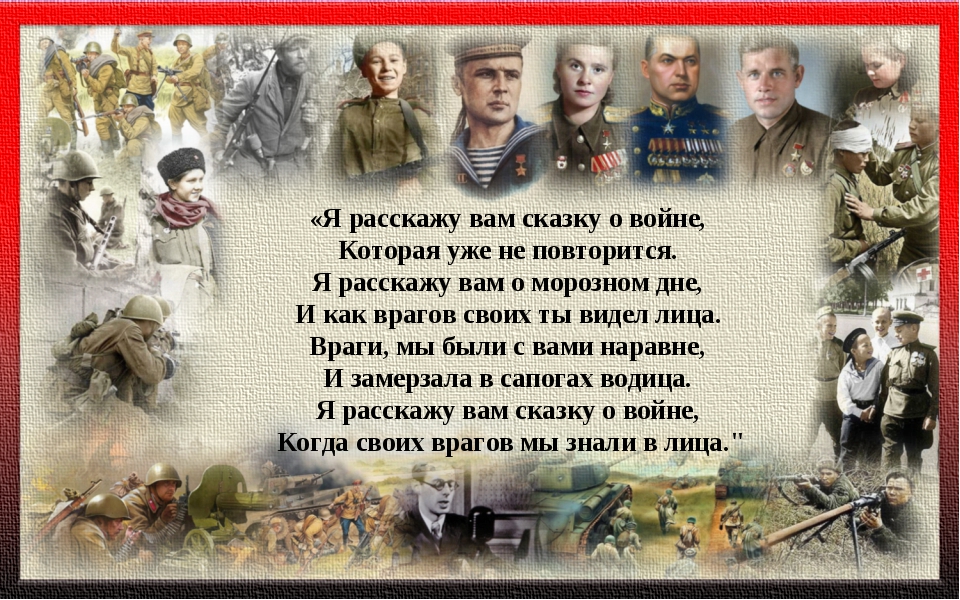 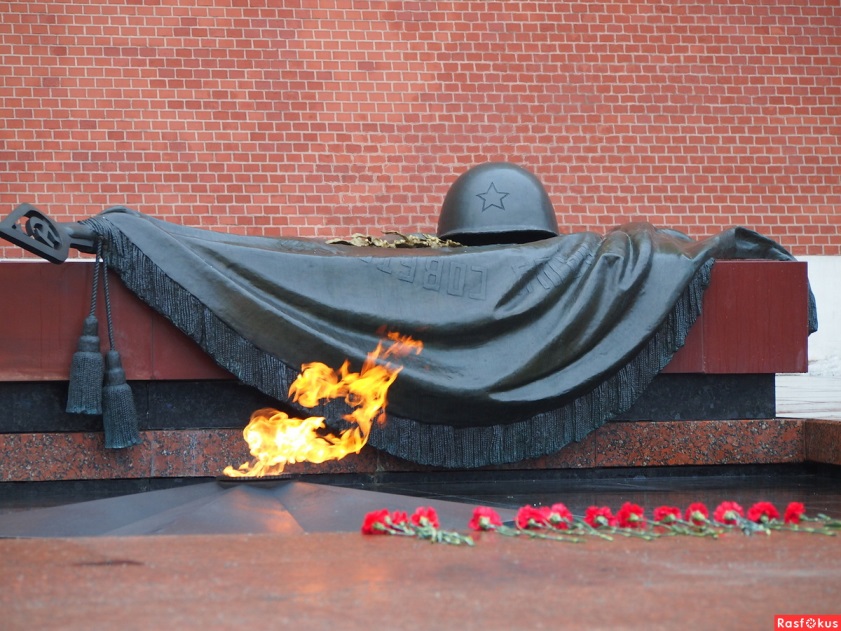 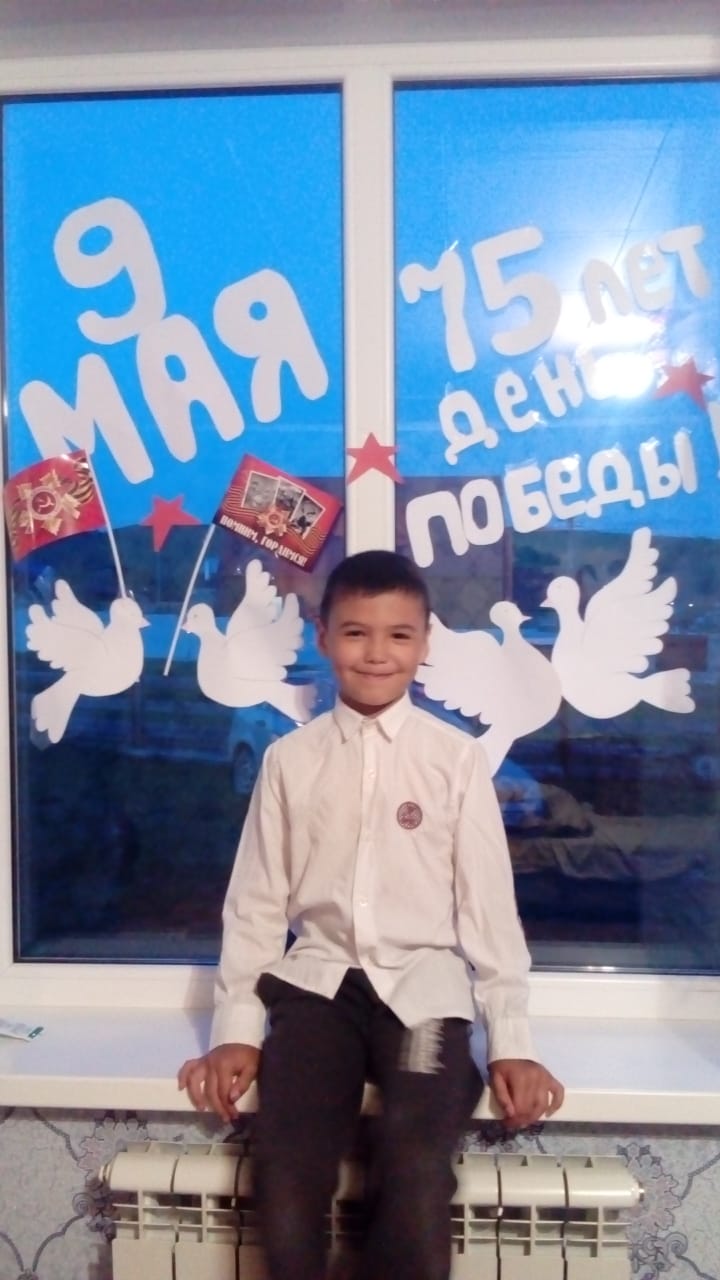 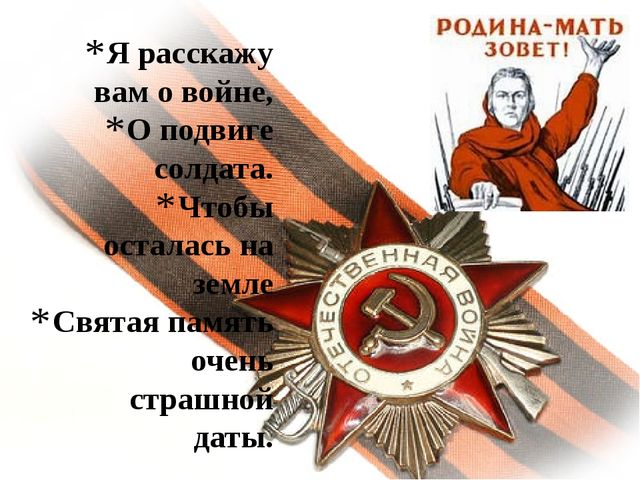 Почему все не так? Вроде - все как всегда:То же небо - опять голубое,Тот же лес, тот же воздух и та же вода...Только - он не вернулся из боя.
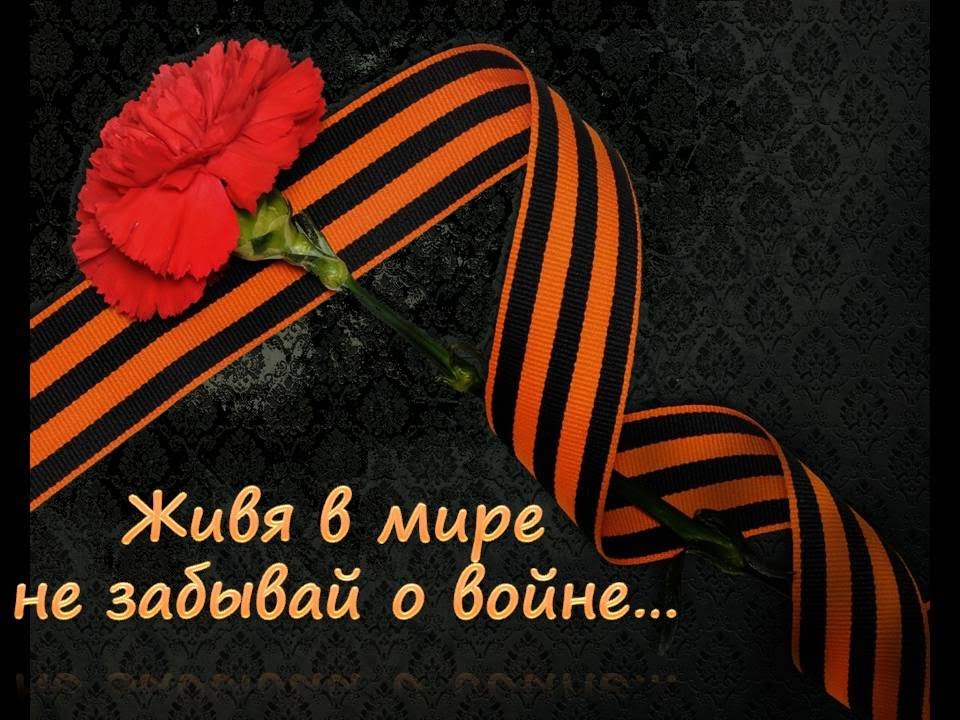 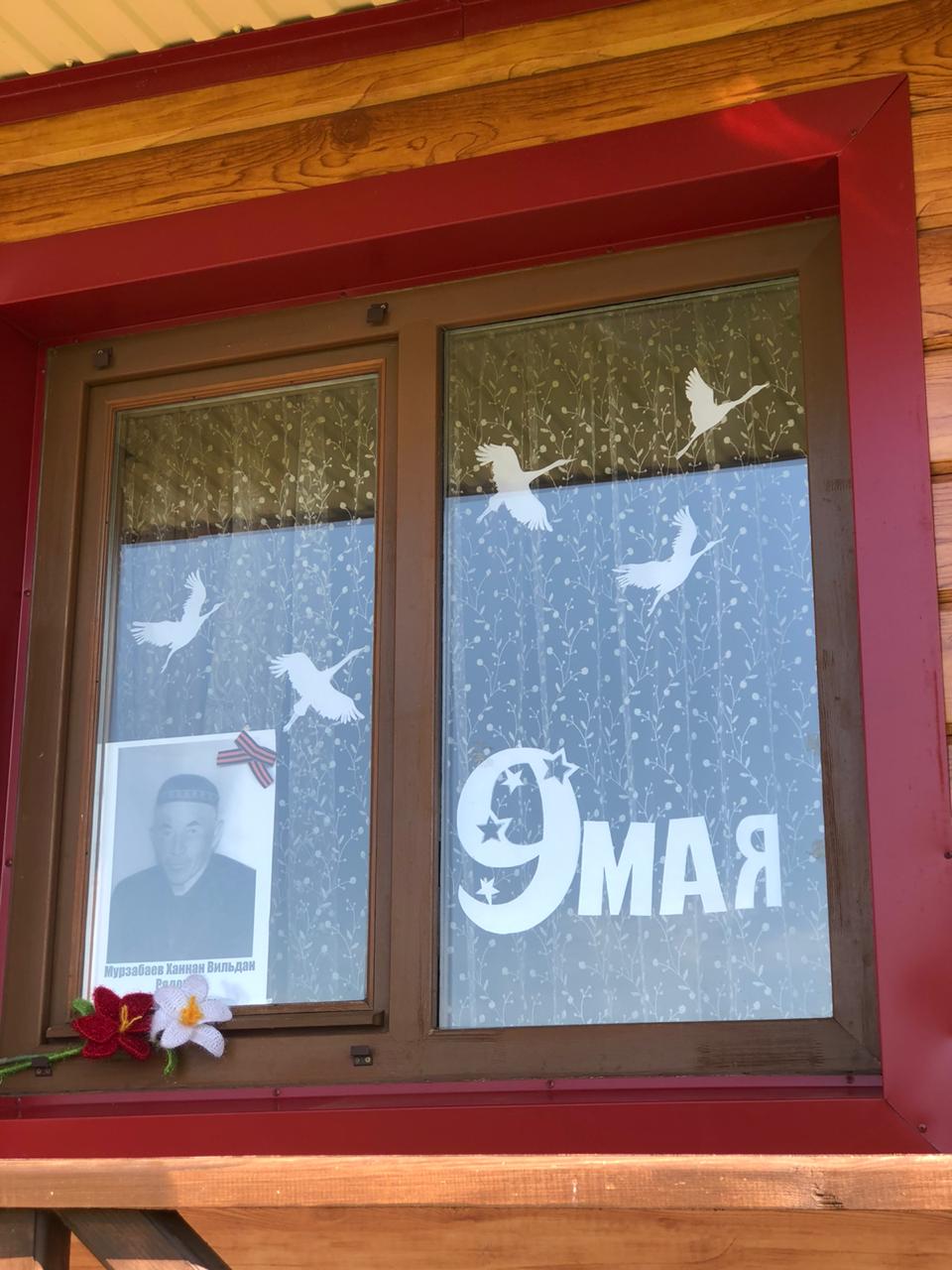 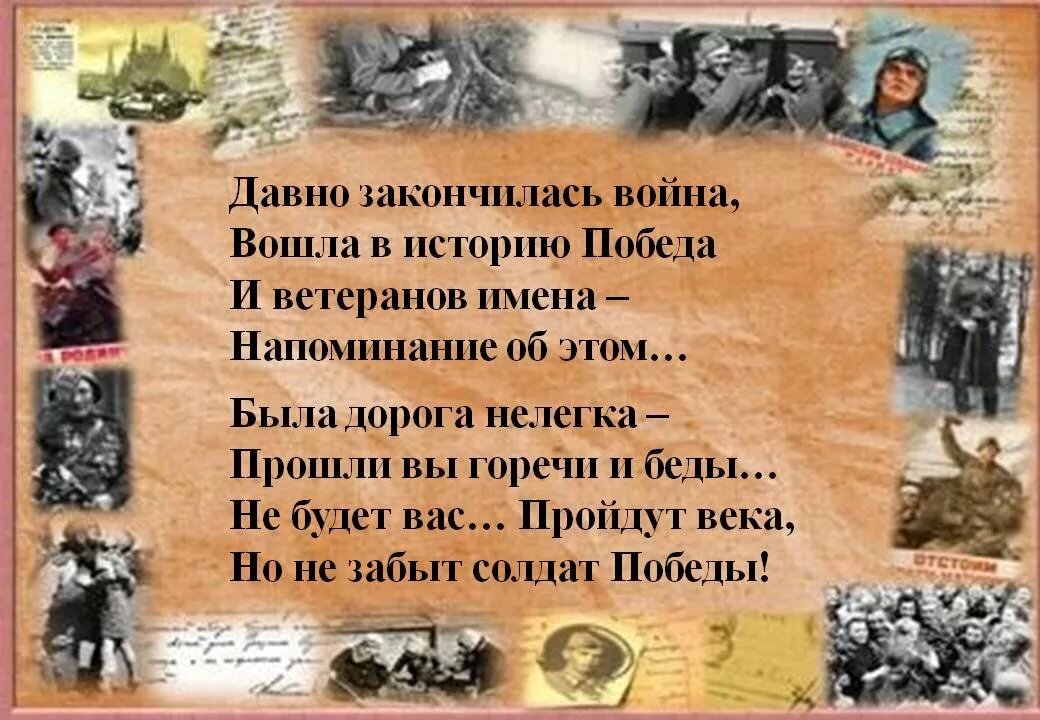 Прошла война, прошла страда,Но боль взывает к людям:Давайте люди, никогдаОб этом не забудем.Пусть память верную о нейХранят, об этой муке,И дети нынешних детей,И наших внуков внуки…(А. Твардовский)